Präsentation nach Bedarf ergänzen und anpassen.
Eintritt in den KindergartenEintritt in die Basisstufe
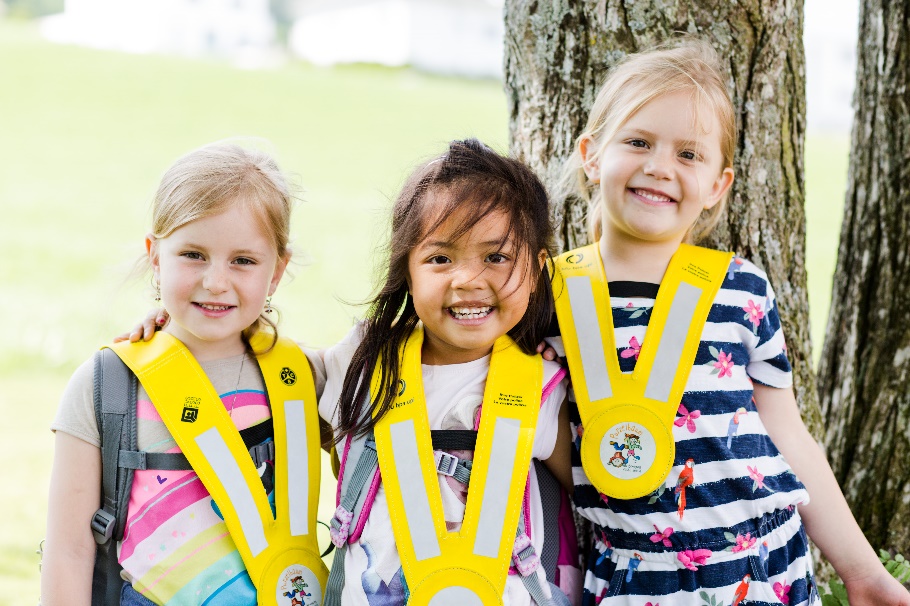 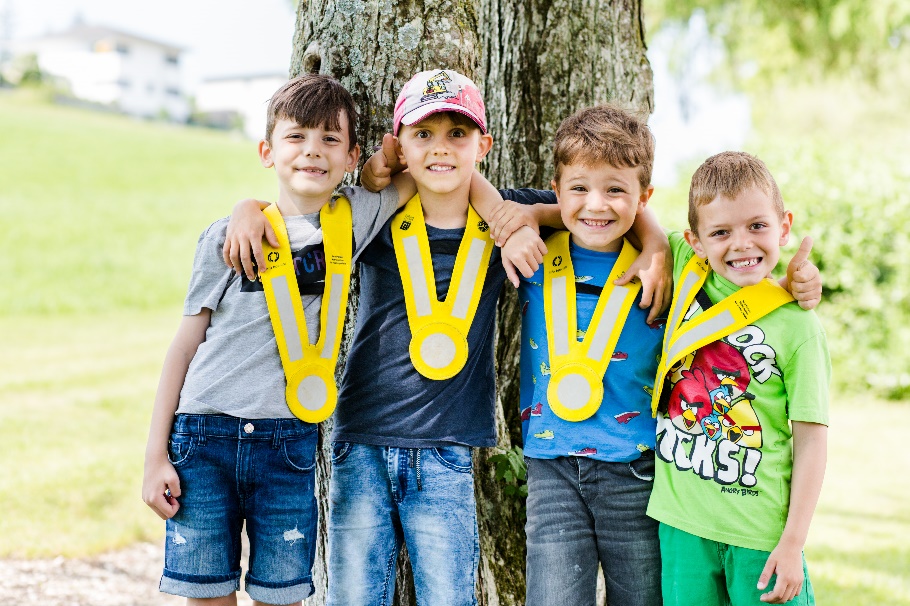 August 2024
Herzlich willkommen!
Gerne geben wir Ihnen einige Informationen zum Eintritt in den Kindergarten oder in die Basisstufe
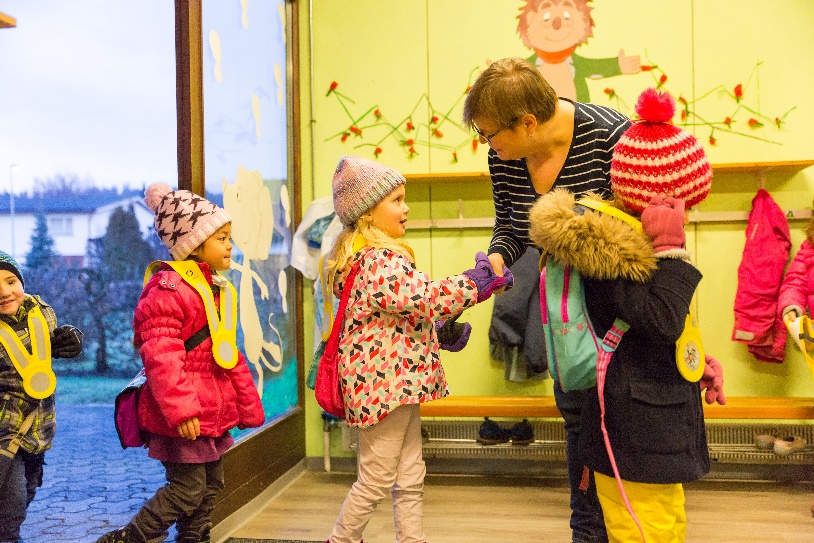 Eintritt Kindergarten/Basisstufe
2
Struktur der Volkschule
Mit dem Eintritt in den Kindergarten oder in die Basisstufe tritt das Kind in die Volksschule ein.
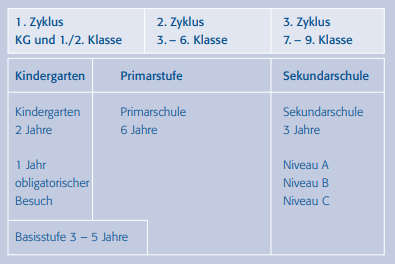 Eintritt Kindergarten/Basisstufe
3
Spielen und Lernen im Kindergarten / Basisstufe
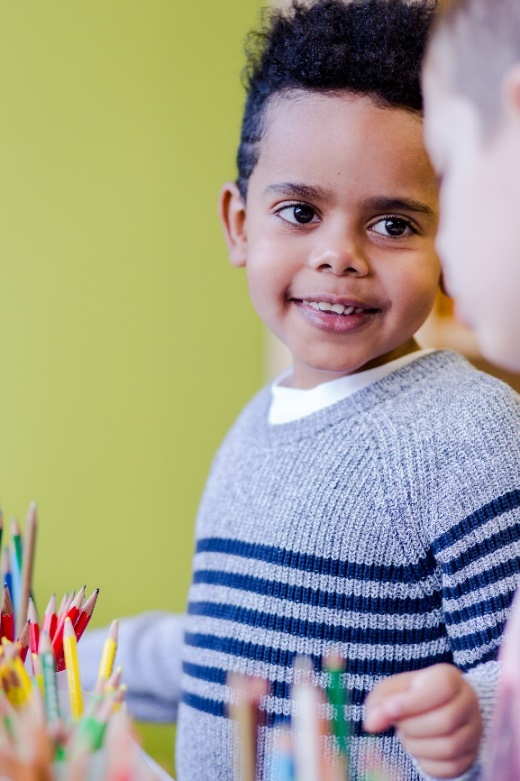 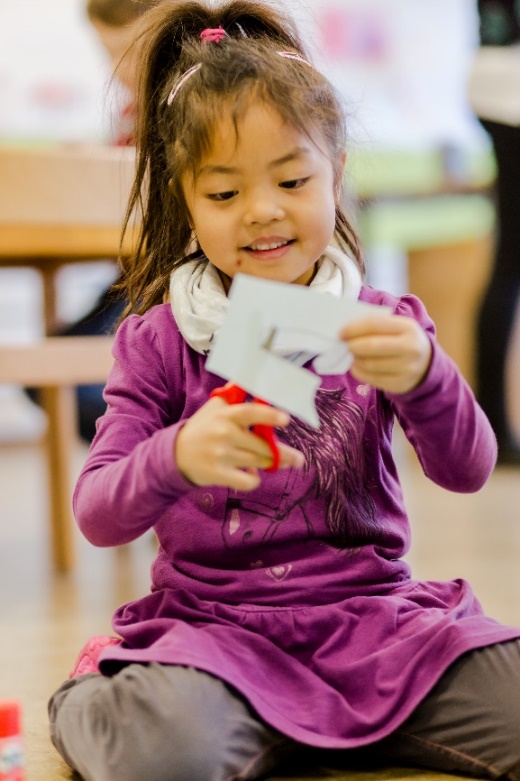 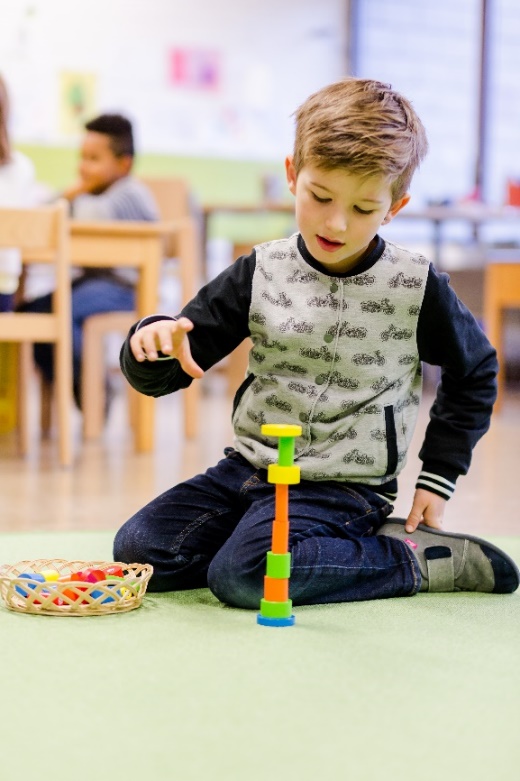 Im Kindergarten und in der Basisstufe werden die Kinder gezielt gefördert – ausgehend von ihrem individuellen Entwicklungsstand.
Eine zentrale Lernform ist das Spiel.
Eintritt Kindergarten/Basisstufe
4
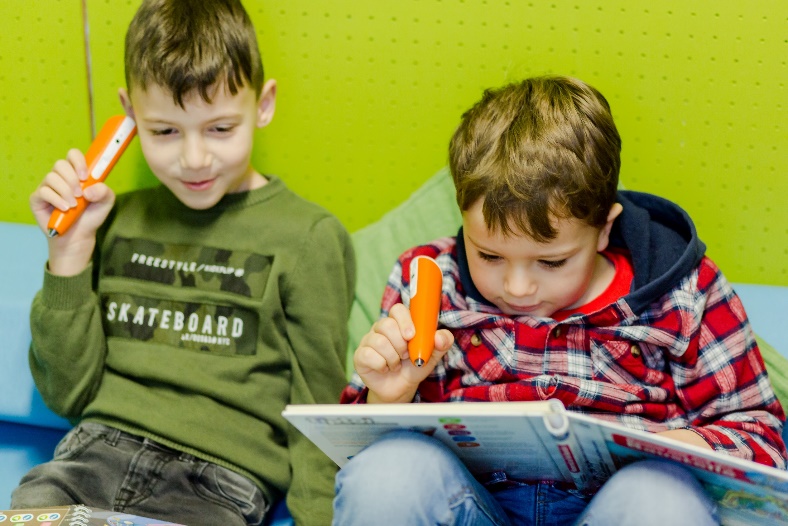 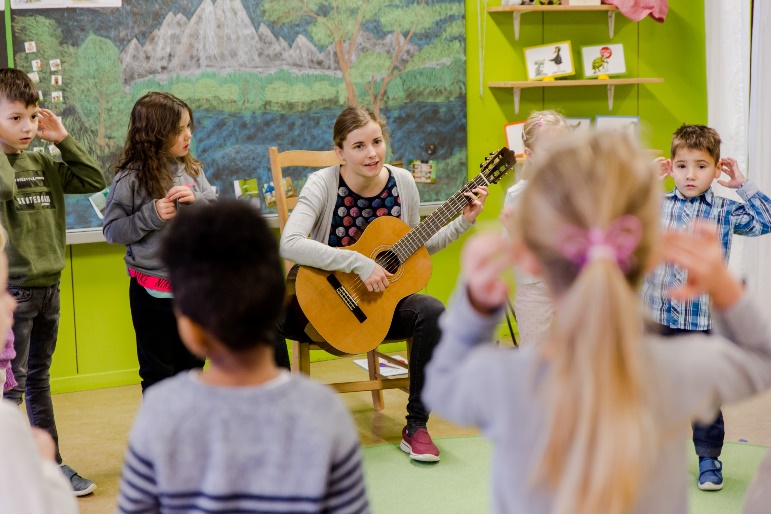 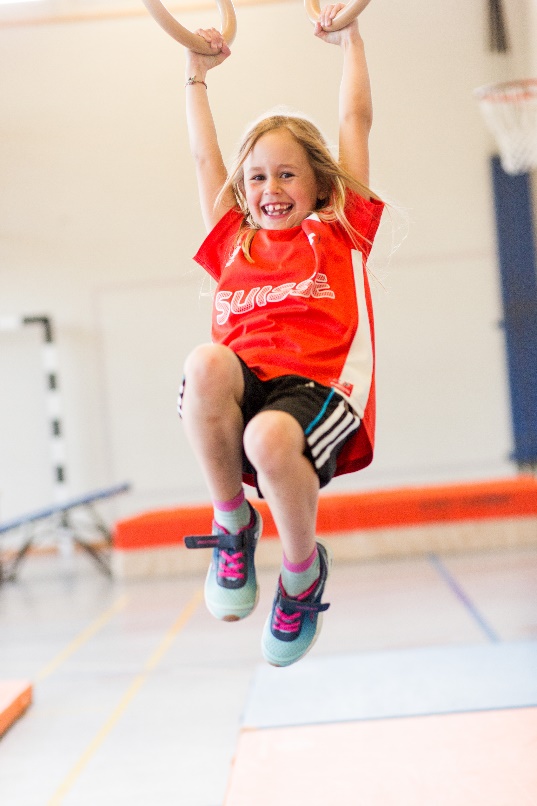 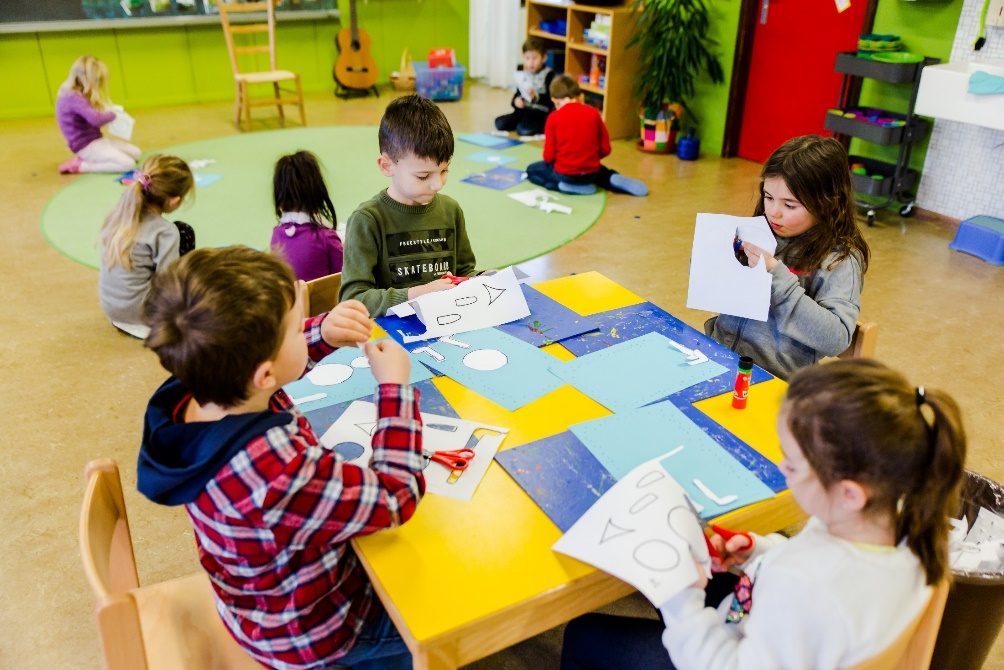 5
Wann treten die Kinder in den Kindergarten oder in die Basisstufe ein?
Eintritt
Gemäss dem Gesetz über die Volksschulbildung besuchen Kinder, die vor dem 31. Juli das 5. Altersjahr vollenden, ab August des gleichen Jahres den Kindergarten bzw. die Basisstufe.
Eltern können auch jüngere Kinder in den Zweijahreskindergarten bzw. in die Basisstufe eintreten lassen, sofern das Kind die Anforderungen erfüllt. Dies ist in der Regel ab vollendetem viertem Lebensjahr der Fall.
Eintritt Kindergarten/Basisstufe
6
Eintritt
Sowohl beim zweijährigen Kindergarten wie bei der Basisstufe ist der Eintritt im zweiten Semester möglich.
Für diese Kinder beginnt der Unterricht jeweils am ersten Montag im Februar.
Ist ein Eintritt im zweiten Semester möglich?
Eintritt Kindergarten/Basisstufe
7
Anforderungen
Die Eltern können jüngere Kinder in den Kindergarten oder die Basisstufe schicken, sofern die Anforderungen erfüllt werden:

den zumutbaren Schulweg selbstständig oder allenfalls in 
	Begleitung gehen
die Blockzeiten einhalten
Alltagshandlungen bewältigen (z. B. sich anziehen, Gang auf 
	die Toilette)
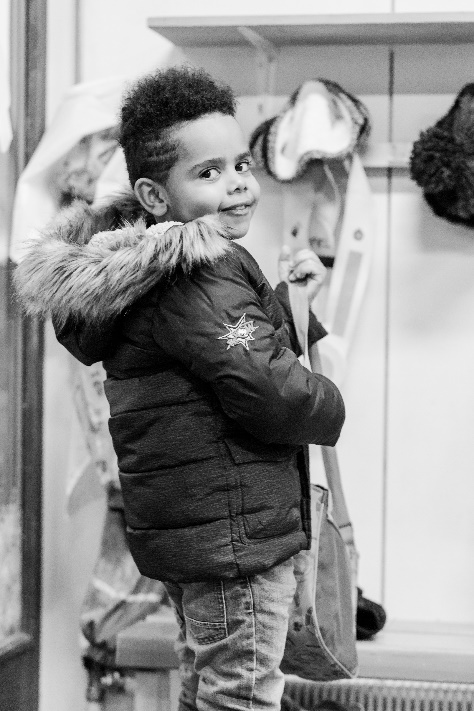 Eintritt Kindergarten/Basisstufe
8
Stundenplan
Der Unterricht im Kindergarten und in der Basisstufe wird vormittags in Blockzeiten geführt und ist auf die örtlichen Schulzeiten abgestimmt (z. B. 08:15 – 11:45 Uhr). Zusätzlich besuchen die Kinder den Unterricht an einem Nachmittag (MO, DI, DO oder FR) in Gruppen. Die Gruppeneinteilung ist Sache der Schule.
Die Unterrichtszeit beträgt für alle Kinder 22 Lektionen pro Woche.
Total:
22 Lektionen
Eintritt Kindergarten/Basisstufe
9
Reduktion der Unterrichtszeit
Es besteht die Möglichkeit, beim Eintritt in den Kindergarten oder in die Basisstufe die Unterrichtszeit für einzelne Kinder vorübergehend zu reduzieren. Der Unterrichtsbesuch pro Schulwoche darf jedoch 16 Lektionen nicht unterschreiten. Im Rahmen einer abgesprochenen Zeitspanne wird die Situation gemeinsam mit den Erziehungsberechtigten überprüft.
Ist eine Reduktion der Unterrichtszeit beim Eintritt möglich?
Eintritt Kindergarten/Basisstufe
10
Besonderer Bildungsbedarf
Für Kinder mit besonderem Bildungsbedarf (wie z. B. Entwicklungs-verzögerungen, besondere Begabungen, mangelnde Deutschkenntnisse) stehen die integrative Förderung und Deutsch als Zweitsprache zur Verfügung, bei Beeinträchtigungen die integrative Sonderschulung.
Eintritt Kindergarten/Basisstufe
11
Verweildauer Kindergarten
Der Kindergarten wird altersgemischt geführt. Der Eintritt in die 1. Klasse der Primarschule erfolgt in der Regel nach zwei Jahren für Kinder, die mit 4 eingetreten sind	und nach einem Jahr für Kinder, die mit 5 eingetreten sind.
Eintritt Kindergarten/Basisstufe
12
Verweildauer Basisstufe
Die Basisstufe umfasst den zweijährigen Kindergarten und die ersten zwei Jahre der Primarschule. Der Eintritt in die 3. Klasse der Primarschule erfolgt in der Regel nach vier Jahren.
Eintritt Kindergarten/Basisstufe
13
Übergang in die Primarschule
Die Eltern und die Lehrpersonen entscheiden gemeinsam über den Eintritt in die 1. Klasse. Bei Uneinigkeit trifft die Schulleitung diesen Entscheid.
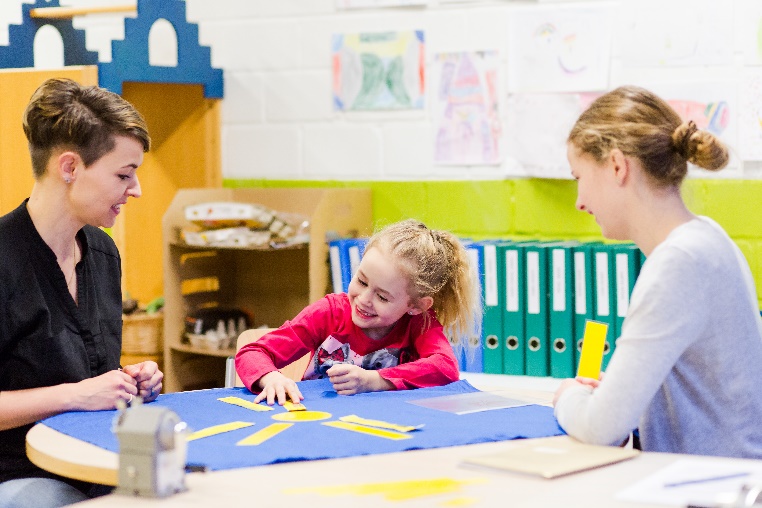 Eintritt Kindergarten/Basisstufe
14
Tagesstruktur
Alle Schulen bieten Tagesstrukturen an. So können die Kinder neben dem Unterricht ab 07:00 Uhr, über den Mittag und nachmittags bis 18:00 Uhr betreut werden. Dieses Angebot ist freiwillig und kostenpflichtig (einkommensabhängig).
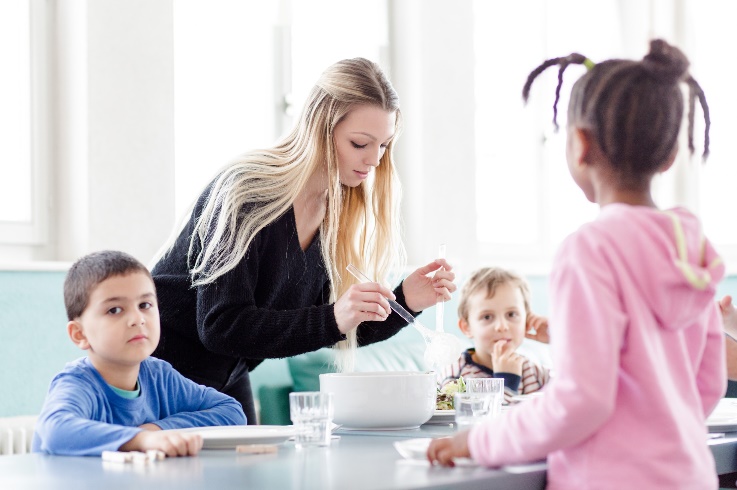 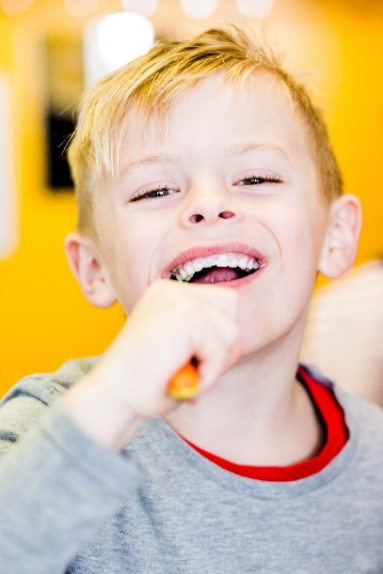 Eintritt Kindergarten/Basisstufe
15
Anmeldung
Für die Anmeldungen (Kindergarten/Basisstufe und Tagesstruktur) ist die Schulleitung bzw. das Rektorat der Wohngemeinde zuständig.
Eintritt Kindergarten/Basisstufe
16
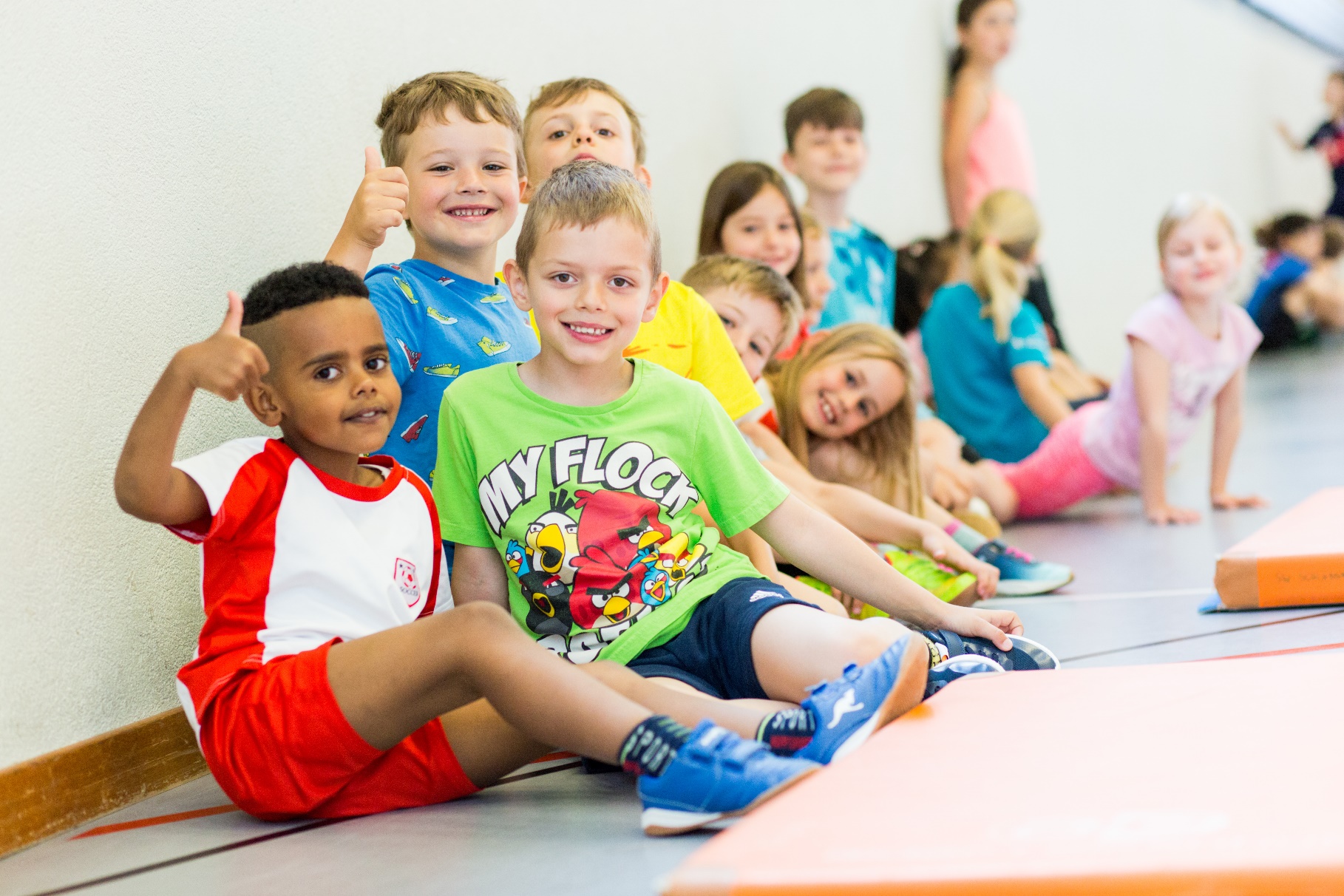 2024-322/Präsentation Eintritt KG BS
Eintritt Kindergarten/Basisstufe
17